Lymfodrenážní masáže
Mgr. Ivana Jahodová
Lymfedém
Lymfedém je otok, který vzniká při dysfunkci  lymfatického systému, kdy je porušena  vstřebávací a transportní funkce mízního oběhu a  ve tkáních se hromadí látky, které k sobě poutají  vodu, čímž vzniká otok bohatý na bílkoviny.

- při lymfedému je postižen mízní neboli lymfatický  systém.
Lymfedém
Lymfatický systém a jeho funkce
odvod přebytečné tekutiny
odvod tuků
ochrana organizmu (při infekci nastává  v lymfatických uzlinách zánět, dochází  k jejich zvětšení)
LS je složen z těchto částí:
lymfatické kapiláry
lymfatické cévy
lymfatické uzliny
lymfatické kmeny(mízovody)
lymfatické orgány (brzlík, mandle, slezina,  kostní dřeň a slepé střevo)
PHSYSTE
Anatomie lymfatického systému
LS začíná v lymfatických kapilárách vedoucích  podél tepen a žil
Lymfatické kapiláry(intersticiální lymfatické  cévy) začínají slepě ve tkáňových prostorech
Po prostupu již nehovoříme o tkáňovém moku,ale  o míze(lymfě)
Stěny lymfatické kapiláry jsou propustné pro  všechny látky z mezibuněčných prostor
Anatomie lymfatického systému
Lymfatické kapiláry se spojují v lymfatické cévy, které  mají chlopně, které brání zpětnému toku lymfy
Lymfatické	cévy	nenajdeme	v	CNS,v	kostech,	zubech	a
chrupavkách.

Duktus thoracicus - sbírá lymfu z obou DK, pánve,  břicha, L poloviny hrudníku, LHK a z L poloviny hlavy a  krku.

Duktus lymfaticus dexter - sbírá lymfu z pravé   poloviny
hrudníku, PHK a axily a z P poloviny hlavy a krku.
7
l ""ME.\Y J4Í7\J A ,,b„TERĚ \fÍZ.\ / L7/J\')
rtn1,hrudru. bederní a k    čelm   1 1    3).
Lymfatické uzliny
jsou oválného ledvinovitého
tvaru-velikost 1 mm - 3,5 cm
jsou uspořádány v řetězcích  a skupinách
tvorba lymfocytů, protilátek  imunitního systému, zadržují  toxické látky
v organismu je přibližně 450
lymfatických uzlin
Lymfatické uzliny
Lymfatické orgány
Lymfatické orgány se dělí na centrální a periferní
centrální lymfatický orgán je brzlík
mezi periferní lymfatické orgány patří  lymfatické uzliny, slezina a mandle

Brzlík
- v dětství je brzlík velmi důležitý pro vývoj a  správnou funkci imunitního systému.
Slezina
Slezina zastává tyto funkce:
vývoj lymfocytů (po celý život)
  tvorba protilátek
zachycování	starých	a	poškozených	erytrocytů  odstranění i mikroby
zásobárna krve
Mandle
a	jejich
jsou to párový orgán
člověk má nosní a krční mandle
jsou prvním místem, kde se zachytávají cizorodé  látky
Lymfa
Lymfa je bezbarvá, čirá tekutina, která vzniká z tkáňového  moku.
tkáňový mok se tvoří	produkcí buněk a filtrací z plazmy
stěnou krevních kapilár
do lymfy se dále vstřebávají bílkoviny, cholesterol a tuky  ve formě mastných kyselin, vitamíny rozpustné v tucích  (A,D,E,K), steroidní  hormony, železo, měď a kalcium
denně se lymfy tvoří 2-3litry
množství samostatně proudící lymfy je asi 1 litr
pohyb lymfy je zajištěn stahováním kosterního svalstva,  podkožního vaziva a dechovou terapií
Lymfatický systém a jeho selhání
Nedostatek pohybu, jednostranná zátěž,  ochablost svalů a podkožních tkání stejně  jako poškození lymfatického systému  úrazem, operací, infekcí, ozařováním,  chemoterapií vede k nedostatečnému  odvádění lymfy a hromadění škodlivých  látek bohatých na bílkoviny ve tkáních a  kloubech a vytváření otoků.
Dle etiologie rozlišujeme dva typy mízního  otoku
primární lymfedém - dědičný a pozdní
sekundární lymfedém
Primární lymfedém se tedy může objevit po  narození, může být vyvolán virovým  onemocněním, hormonálními změnami, v  těhotenství, v menopauze
Sekundární lymfedém
je podmíněn druhotným postižení mízního systému  (blokáda lymfatického řečiště) operací, radioterapií,  zánětem (opakovaným nebo chronickým), úrazem nebo  nádorovým onemocněním
může také vzniknout „nechtěným“ poškozením při  diagnostických a léčebných výkonech
v důsledku překážky se zvýší tlak v lymfatických cévách,  následně dojde k jejich rozšíření a tím vyřazení chlopní  bránících zpětnému toku lymfy.
sekundární lymfedém vzniká periferně od blokády mízního  řečiště a odtud se šíří směrem distálním
Lokalizace lymfedému
Nejtypičtější lokalizace jsou:

HKK a stěna hrudní při odstranění lymfatických uzlin  (lymfadenektomie) zářením v podpažní jamce v rámci léčby nádorů  mammy, maligní kožní melanom …

DKK v souvislosti s pánevní lymfadenektomií
ozářením v oblasti malé pánve při léčbě gynekologických nádorů,  nádorů prostaty a konečníku

DKK v souvislosti s opakovanými záněty (viry, bakterie, plísně)

DKK v souvislosti s žilní nedostatečností
Klinická stádia lymfedému
latentní lymfedém - skrytý. bez známek otoku-městnání  je vidět pouze na lymfoscintigrafii

manifestační reverzibilní lymfedém přechodný - objeví  se	při zvýšené námaze , ale po elevaci	končetiny zmizí

manifestační ireverzibilní lymfedém – nevratný - trvalý  otok při přetížení lymfatického systému

elefantiáza	-	sloní	noha	–	edém	dosahuje	obrovských
rozměrů, kůže je hrubá zdrsnělá, mohou se tvořit puchýře
Elefantiáza
Diagnostika lymfedému
Základní vyšetření:

Obtíže nemocného: otok, pocit napětí, tíhy, bolesti, erysipel
Cílená anamnéza:
RA:otoky končetin, erysipel, nádory
OA: otoky (věk, lokalizace, příčina vzniku, směr šíření, komplikace),  nádorové onemocnění(operace, radioterapie, recidiva), traumata,  záněty, chirurgické výkony

Základní interní vyšetření: k vyloučení systémových otoků    (onemocnění
srdce, ledvin)

Fyzikální vyšetření: – inspekce, palpace, přítomnost otoku,   Stermmerovo
znamení, lokalizace, rozsah, změření obvodů
Erysipel
Stermmerovo znamení
SCHÉMA RACIONÁLNÍ LÉČBY  LYMFEDÉMU
Základní léčba
↓
Komplexní dekongestivní terapie
1)Fáze redukce otoku	2)Fáze udržovací
↑
Doplňující léčebné postupy  (dle indikace)
↑
Přístrojová léčba
↑           Psychoterapie
↑
„Samoléčba“
↑  Farmakoterapie
↑
Chirurgické výkony
Strategie základní léčby KDT
Fáze redukce otoku
-péče o kůži
-manuální lymfodrenáž 5x týdně
-přístrojová lymfodrenáž
-kompresivní vícevrstevná bandáž
-pohybová a dechová cvičení
Fáze udržovací
-péče o kůži
-úprava životního režimu
-manuální lymfodrenáž  2x měsíčně
-přístrojová lymfodrenáž
-komprese elastickými návleky
-pohybová a dechová cvičení
Lymfatická drenáž – manuální a přístrojová
manuální lymfatická drenáž (MLD) je jemná manuální  technika, která zvyšuje resorpci lymfy a její transport  mízním řečištěm

využíváme znalostí anatomie, topografie a fyziologie  lymfatického systému, respektujeme tok lymfy tak, aby při  manuální lymfodrenáži směřoval do oblasti volně  průchodných cév a uzlin

kvalitativně jde zcela o odlišnou techniku

ML provádí vyškolený lymfoterapeut na doporučení  lymfologa
Pro porovnání:
Klasická masáž, měkké techniky: je zaměřena na ovlivnění  svalů, šlach a facií, většinou působí intenzivnějším tlakem,
zasahuje hlouběji uložené struktury, frekvence hmatů není  přesně určena.
manuální lymfodrenáž: je zaměřená na lymfatický systém,  provádí se malým tlakem, kolem 20-25 mmHG, působí na  kůži a podkoží, nesmí vyvolávat bolest.
- hmaty jsou většinou kruhovité, velkoplošné a maloplošné,  frekvence je pomalá.

cílem lymfodrenáže je povzbuzení lymfomotoriky, zmírnění  bolestivého napětí a zlepšení odtoku lymfy z postižené  oblasti
indikací je ošetření otoků nejrůznější etiologie s výjimkou
otoků kardiálních a ledvinových.
Hlavní zásady provádění manuální
lymfodrenáže
Cíl-podpora odtoku nadbytečné mízní tekutiny
Délka působení tlaku při jednotlivém hmatu je 1-4 sec
Vyvíjený tlak je 20-25 mmHG
Každý hmat opakujeme 5-7x
Hmaty velkoplošné a maloplošné, kruhovité a spirálovité
Znalost anatomie lymfatického systému
Respektovat směr toku lymfy - ke sběrným uzlinám
Správné vyprázdnění centrálních uzlin
Vždy začínáme ošetřením krku-bazální ošetření (podpořit  transport lymfy z konečného lymfatického systému do  systému venózního)
Jizva
Před lymfodrenáží je nutné ošetřit jizvu a poučit  pacienta o terapii
jizva nezasahuje jen do svrchní kůže, ale zasahuje  i do hlubších vrstev, hojí se i narušené svaly
povrchně	zhojená	jizva	neznamená,	že	je	stejně zregenerovaná tkáň v hloubce
jizva ovlivňuje tok lymfy –působí jako překážka
při uvolňování jizvy dodržujeme smět toku lymfy
Jizva
Reakce organismu na lymfodrenáž
o dočasná únava
o sucho v ústech
o časté močení
Redukce otoku je závislá
o na stupni kožních změn
o časnosti infekce
o na stupni změn v podkoží
na topografické lokalizaci  fibrotických změn
na dodržování edukačních
opatřeních
Hmaty při manuální lymfodrenáži
stojící kruhy
pumpovaní hmat
vypuzovací hmat
kombinovaný (příčný) hmat
otáčivý hmat
antifibrotické	hmaty	–	oblast postižená
   fibrotickými změnami
Stojící kruhy  
                 
čtyři vedle čtyř ležící prsty
celá dlaň
4 na 4 ležící prsty
stojaté kruhy palcem, paralelně nebo 
střídavě

Pracujeme celoplošně prsty případně 
dlaní položenou na pacientovi
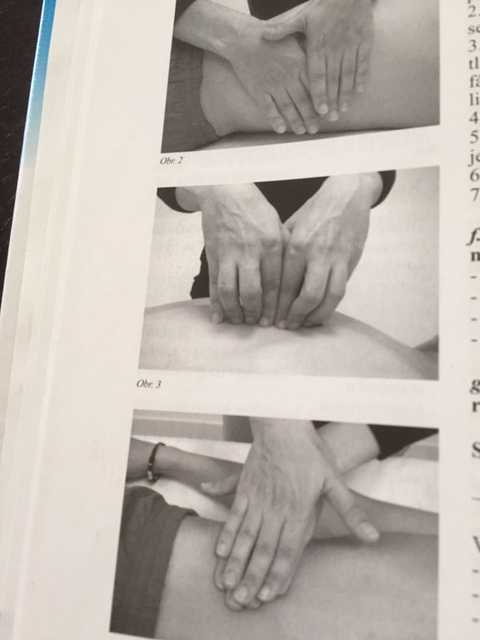 Pumpovací hmat 
masírovaná část je mezi 
     abdukovaným palcem a ukazovákem,     
z této polohy vykonáme pohyb celou 
     rukou ve směru odtoku lymfy a 
    dostaneme se do východiskové polohy. 

Hmat se dá provést jednoručně nebo 
dvojručně, nebo střídavě.
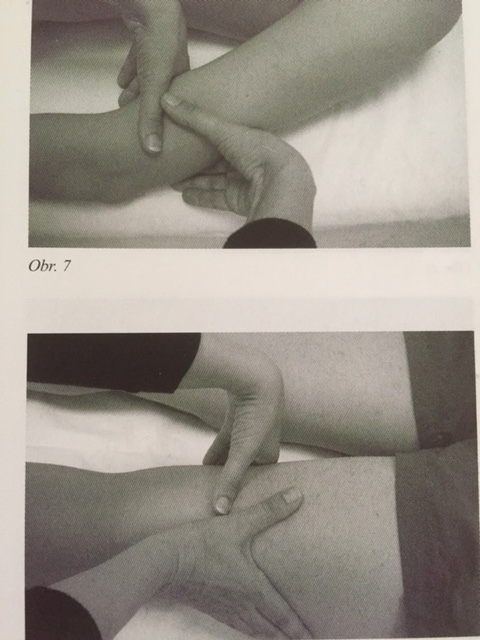 Spirálovitý hmat

hlavně na končetinách, na začátku 
     jsou loket a zápěstí flektované, 
     provedeme spirálový pohyb dlaní a 
     prsty  s extrémním pohybem ZK a dostaneme se  do východiskové 
     polohy.
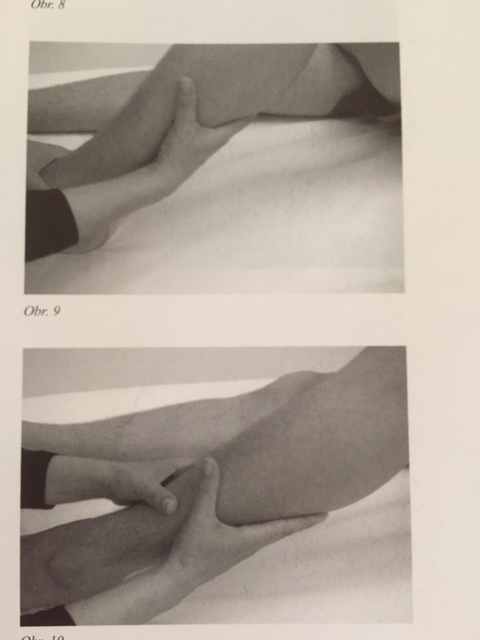 Otáčivý hmat
 - na velkých plochách, ruka je opřená na 
    dvou bodech ukazovák  a palec, následně 
    se položí celá dlaň na tělo a drenážuje se 
    lymfa v směru odtoku
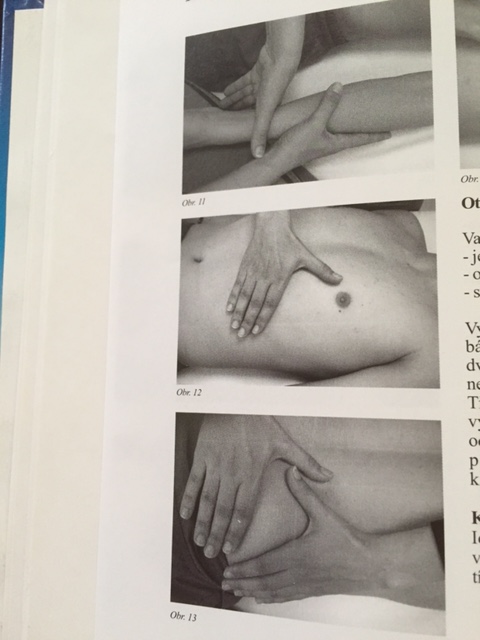 Přístrojová mízní lymfodrenáž
Přístrojová lymfodrenáž se provádí pomocí  nafukovacích vícekomorových vaků
doplňuje manuální lymfodrenáž -
navazuje na předchozí ML
Lymfoven
Lymfoven s návlekem
Indikace ML a přístrojové kompresivní terapie
Lymfedém primární
Lymfedém sekundární
Chronické edémy žilního původu-křečové žíly, chronická venosní 
      insuficience,  flebolymfedém
Bércový vřed-před kompresí se pokryje rána obvazem a nepromokavou folií
Lypohypertrofie (celulitida)
Lipedém
Lipolymfedém
Edémy při artritidách
Edémy končetin po mrtvicích
Před operační příprava u plánovaných traumatických a ortopedických operací
Posttraumatické edémy a edémy po sundání sádry
Pooperační edémy
Dupuytrenova kontraktura
Sudekův syndrom
Indikace ve sportu a v civilním životě
použití před zápasem a po zápase
pocit těžkých nohou u dlouho stojících a po  dlouhých pochodech
kosmetické využití
Kontraindikace
Otoky ledvinného původu
Otoky srdečního původu
Otoky jaterního původu
Akutní zánětlivá	 onemocnění kůže a podkoží (erysipel)
Akutní zánět žil - trombophlebitis
Akutní trombosa hlubokých žil – phlebothrombosis
Maligní nádorová onemocnění
Dekompenzace onemocnění – kardiální, renální
Komplikace lymfedému
kožní projevy - lokální náchylnost k mykózám,  bakteriální infekci - erysipel
neurologické	- pooperační léze v oblasti plexu  brachalis mohou vést v důsledku zhmoždění,  fibrotických změn k degeneraci nervů - klinické  projevy-snížená kožní citlivost, bolest, parestézie,  pocit pnutí
Ortopedické - kontraktury v oblasti pektorální  fascie (jizva), svalová instabilita, vertebrogenní  potíže Cp, Thp, Lp, sy bolestivého ramene
Zevní komprese končetiny bandáží,
návlekem
Komprese tvoří zevní barieru proti šíření otoku a udržuje  efekt manuální lymfodrenáže
ke kompresy u pacientů s lymfedémem můžeme použít ve  fázi redukce otoku kompresivní bandáž – jednoduchou  nebo vícevrstevnou
pro aplikaci jednoduché bandáže je nestabilní otok  nevelkých rozměrů - krátkotažná obinadla
k vícevrstevné bandáži používáme krátkotažná obinadla,  inlay, Mobiderm
Typy bandáží
Mobiderm
Při redukci otoku v  udržovací fázi využíváme  kompresivní elastické  návleky,který je plně  hrazen pojišťovnou 1x za  ½ roku. Návlek může být  individuálně zhotoven
Účinky kompresivní bandáže
zlepšují	účinnost
pumpy
svalové	a
zabraňují
nahromadění
lymfatické tekutiny

ML a bandážování uvolňují  ukládání akumulované  vazivové a jizevnaté tkáně
Kontraindikace kompresivní
terapie
U pacientů s pokročilým postižením tepenného systému
Při	akutních bakteriálních onemocněních kůže a	podkoží (erysipel) – až po odeznění akutního stavu (48hod)
Na místa postižená akutními mokvajícími kožními projevy
Přecitlivost na materiál, kterým provádíme bandáž
Cvičení při lymfedému končetiny
Speciální cvičení je nedílnou součástí terapie-  významně podporuje mízní oběh
lymfa není poháněna srdcem jako krev, ale pouze  svalovou pumpou, která vzniká kontrakcí svalstva
důležitá je i dechová terapie
Polohování
Dechová gymnastika
Tahová	cvičení
Cvičení s kompresivní bandáží
Cvičení ve vodě
Zásady při cvičení
Postižená končetina opatřená zevní kompresí (bandáž, návlek)
Každý cvik opakovat 5-10 s krátkými přestávkami (1-2min.)
Začínat cviky cílené na klouby od centra k periferii
Začínat cvičit zdravou končetinou nebo současně oběma
Cvičit pomalu, plynule, tahem a v plném rozsahu
Cvičit do pocitu únavy
Prokládat cviky dýcháním
Cvičit s pomůckami - theraband, overbal, tyče
Nevhodné jsou cviky silové
Cvičit ve vodě - plavání
Režimová opatření u nemocných
s lymfedémem	I
Péče o kůži, tělo a osobní hygiena:
kůži udržovat v čistotě, vláčnou a v suchu
pozor na poranění při ošetřování nehtů
vyloučit	pobyt	v	horkém	prostředí	(přímé	slunce,	horká  voda, sauna)
žádné parafínové, bahenní zábaly, solux
chránit končetinu před chladem a omrznutím
Režimová opatření u nemocných  s lymfedémem	II
Oblékání:
Volné spodní prádlo a oděv
Na postižené končetině nenosit těsné hodinky, prstýnky
Domácnost a zaměstnání:
Nepřetěžovat	končetinu	dlouhým	stáním, nenosit těžká břemena,
pracovat v kratších intervalech
Elevace končetiny
Vyvarovat se drobným poraněním při práci a při styku se zvířaty
Nosit ochranné rukavice
Neprat a nemýt nádobí v horké vodě
Drobná poranění vždy ošetřit
Zdravotní péče
na postižené končetině neměřit KT,  neodebírat krev, neaplikovat žádné injekce

Výživa
udržovat přiměřenou tělesnou hmotnost
jíst dostatek ovoce a zeleniny
nepřesolovat pokrmy, dostatečně pít
Komplexní terapie lymfedémů
probíhá ve dvou fázích
V první fázi redukce otoku - péče o kůži, ML  1x nebo 2x denně po dobu 30-60 min. Následuje přístrojová lymfodrenáž, vícevrstevná bandáž, cvičení  2x denně.Tato fáze léčby probíhá 4-6 týdnů.
Druhá fáze udržovací - následuje	 po maximální redukci otoku a jeho stabilizaci.
Doplňující léčebné postupy
Samoléčba:
péče o kůži, dodržování režimových opatření
autolymfodrenáž
přístrojovou lymfodrenáž
pohybová a dechová cvičení
samoměření končetiny
chůze v terénu „nordic walking“ (se zevní kompresí  postižené	končetiny)
vhodné sportovní a rekreační aktivity (plavání,  turistika, jízda na kole…)
Psychoterapie
Je zaměřená na získání spolupráce pacienta  a jeho aktivní účasti na léčbě a úpravách  životního režimu
dobré je zapojení rodinného příslušníka
informujeme pacienta o sdruženích pacientů  s tímto onemocněním - Mamma Help  centrum HK.
Děkuji za pozornost